BOG Fee Waiver Application 2017-2018 Implementation & QA Session
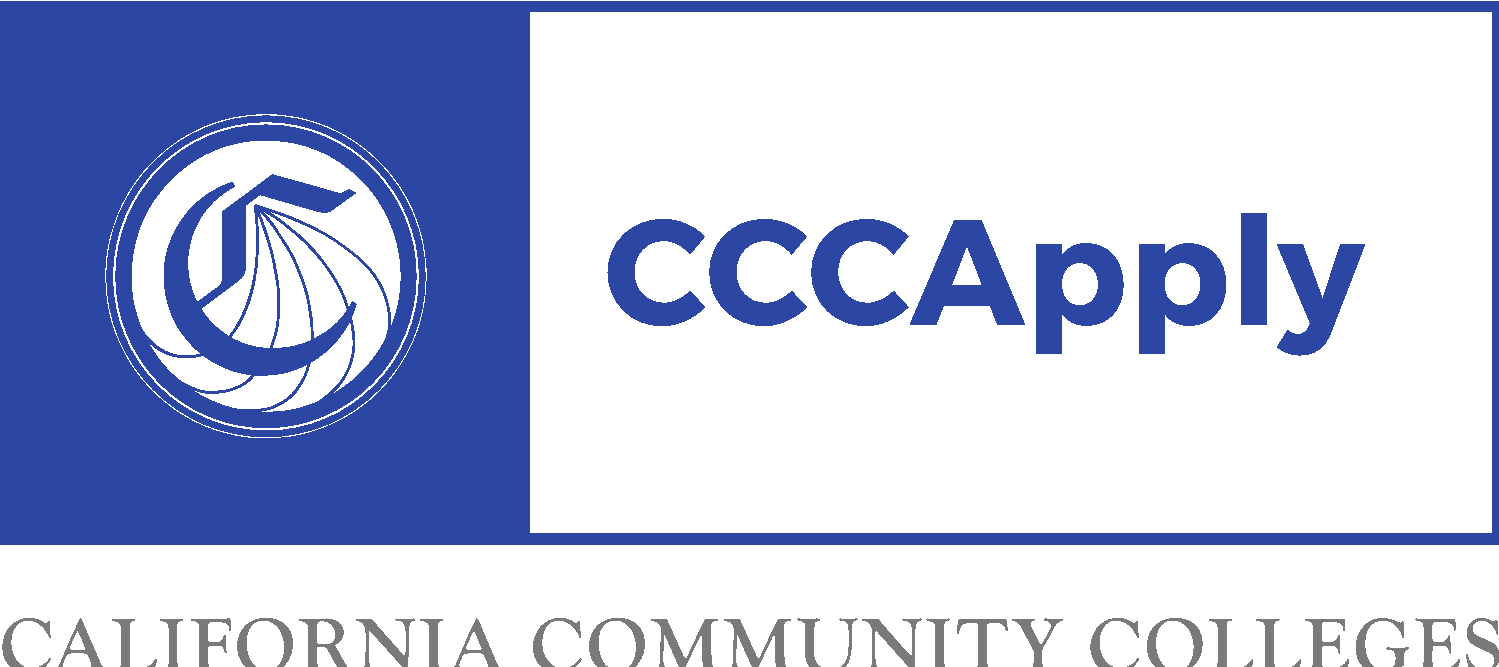 CCCApply 2017 Annual Workshop
April 12, 2017  |  Sacramento City College
[Speaker Notes: https://pilot.bog.opencccapply.net/gateway/bog?cccMisCode=ZZ3]
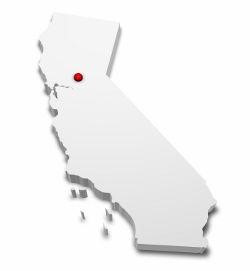 Online BOG Fee Waiver Application
Board of Governor’s Fee Waiver Application
Owned by the CCC Chancellor’s Office
Governed by CCCApply Steering Committee
Developed by the CCC Technology Center
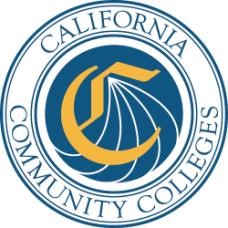 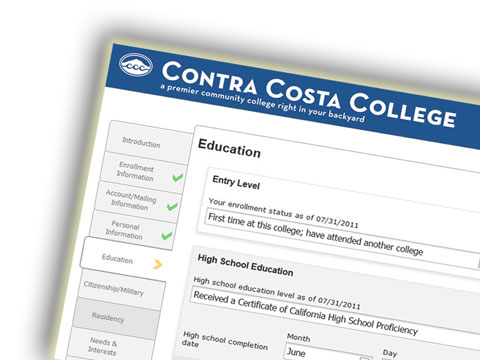 Applications
CCCApply Standard Application (Residency)
International Application (No residency)
BOG Fee Waiver Application (Financial Aid)
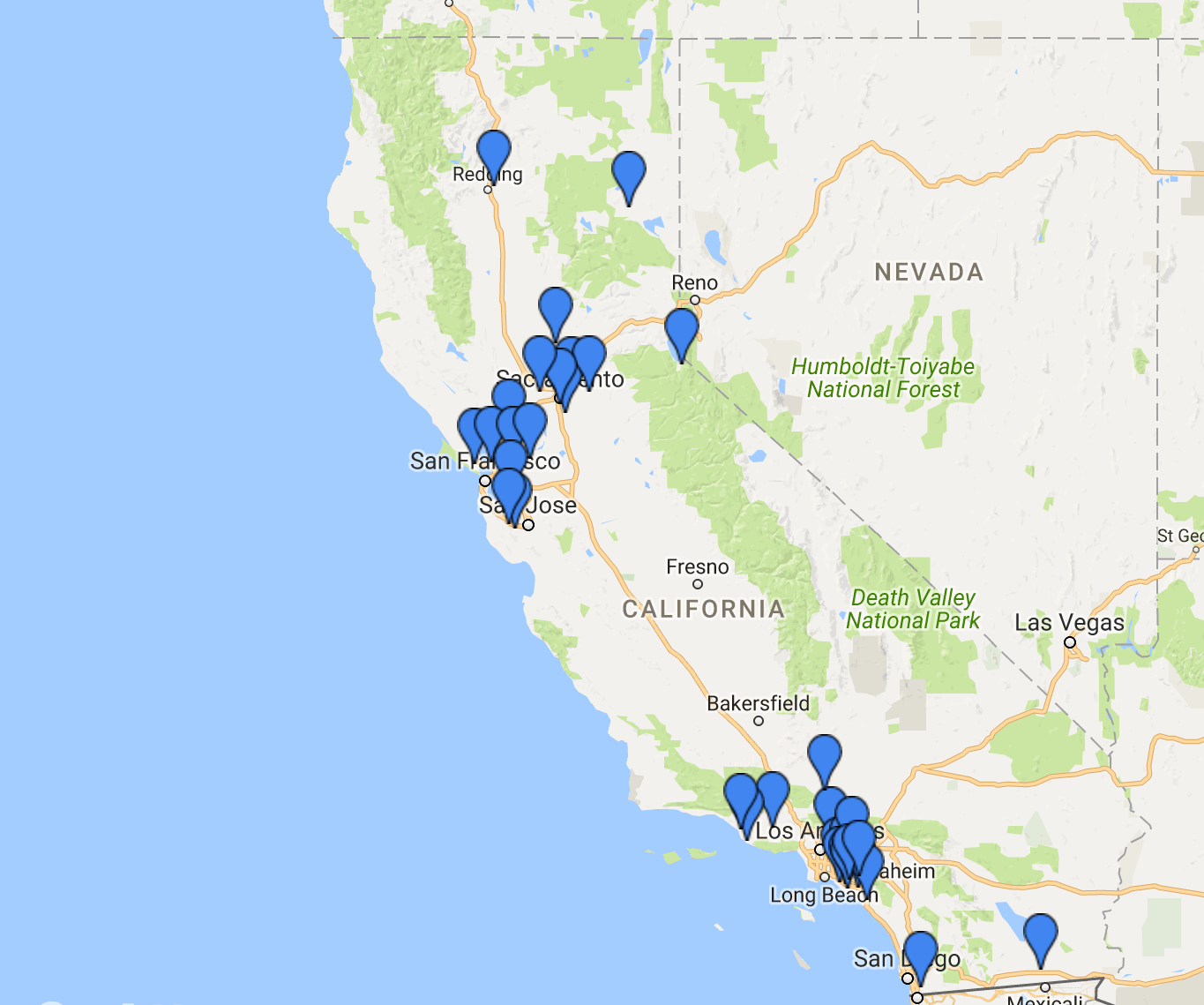 BOG Adoption
Launched BOG App in 2014
21 Colleges Live by 2015
34 Colleges Live as of Today
Adoption Growth Forecast
2017-2019 Objective for Legacy App:  Grow adoption by 25%
2019-2021 Growth Objective for New BOG:  Grow adoption by 75%
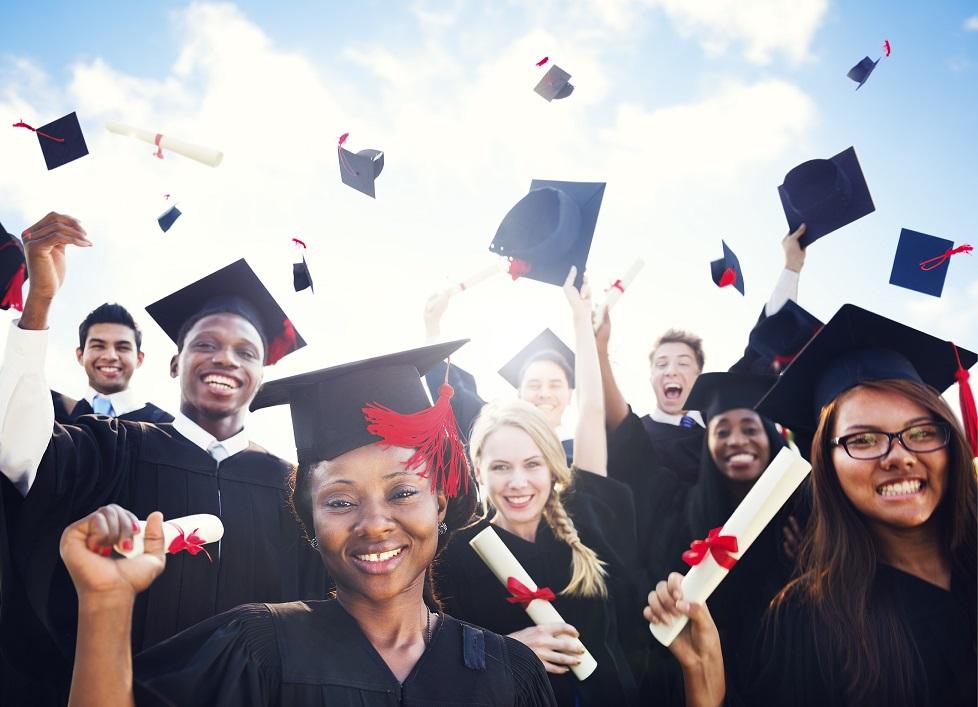 User Stats
Standard App:  5,337,155
International App:  492
BOG Application:  319,798
OpenCCC CCCIDs:  3,917,978
BOG Admin Tools
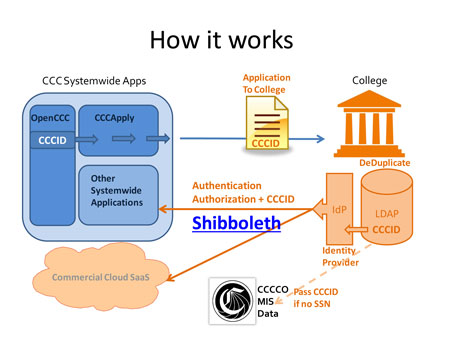 CCCApply AdministratorSSO Authentication
CCC Report CenterJasper Reports
Downloads

Pilot Environment
BOG App
BOG
OpenCCC Account - CCCID
Statewide Federated Identity Initiative 
Generates unique student identifier = CCCID
Sits in front of the BOG Fee Waiver 
Catches duplicate accounts & applications 
Future MIS Data Integration 
Supports CCCCO research & student services
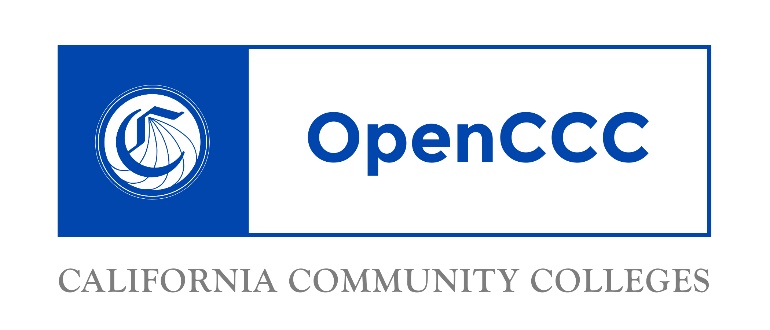 Private 
Secure 
Convenient 
Easy to manage
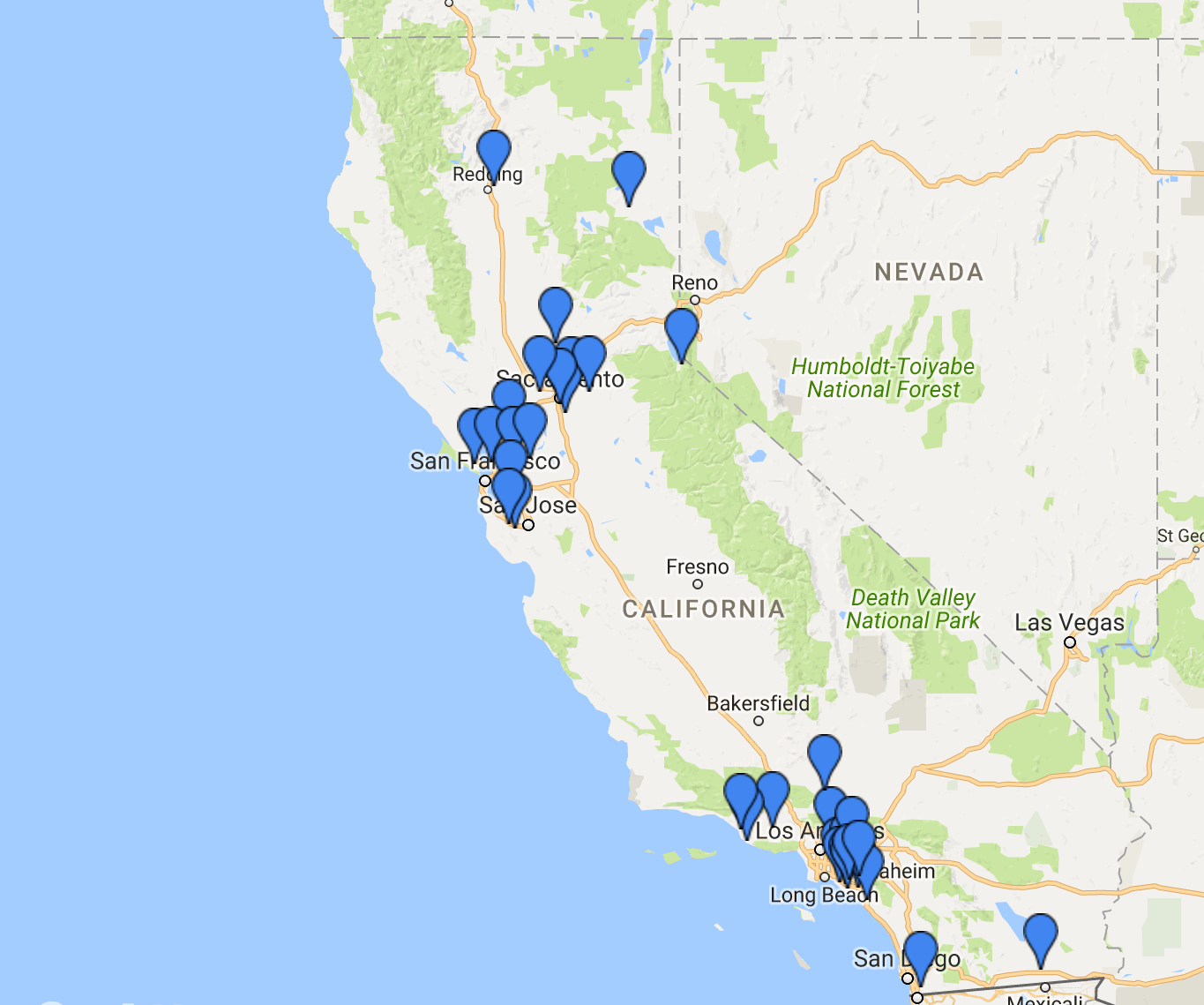 Implementation
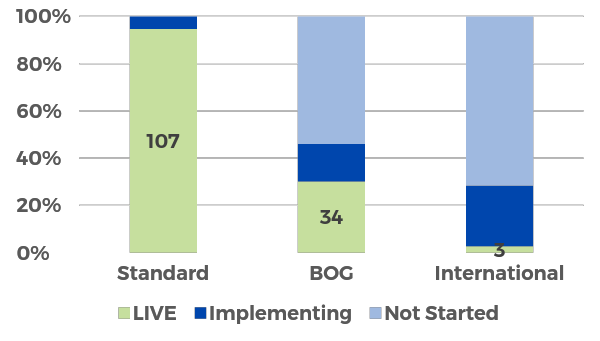 Final 6 colleges working on Application
11 colleges working on BOG
International new and topic of discussion
CCCApply & BOG History:  A New Beginning…
OpenCCCApply Goes Live 2012
Master contract with Xap Corporation expires, allowing  CCCCO to develop new version of CCCApply & BOG.
2017
2016
2014
2012
CCC E-Application
First electronic admissions app developed by the Xap Corporation
2000
The CCCID is launched
The OpenCCC federated identity initiative is released; sits in front of new version of the application to college:  OpenCCCApply
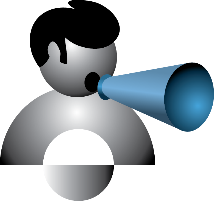 History:  BOG Fee Waiver Application
2017
Sept 2014
New BOG Fee Waiver Applications is released. 18 colleges go live in the first three months. Colleges migrated from Xap BOG App.
2016
2014
2012
2000
Chancellor’s Office BOG 
The online BOG Fee Waiver application is based on the annually-approved paper application and the financial aid year cycle.
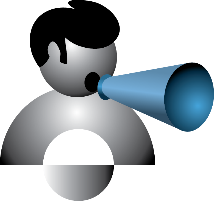 Today:  BOG Maintenance Mode
2017-2018 BOG Application
2017
2016
2014
2012
2000
Tech Center goes to RFP to enhanceNew CCCApply & BOG Versions
Meanwhile, CCC Tech Center goes to RFP to enhance CCCApply with new mobile version for multiple languages.
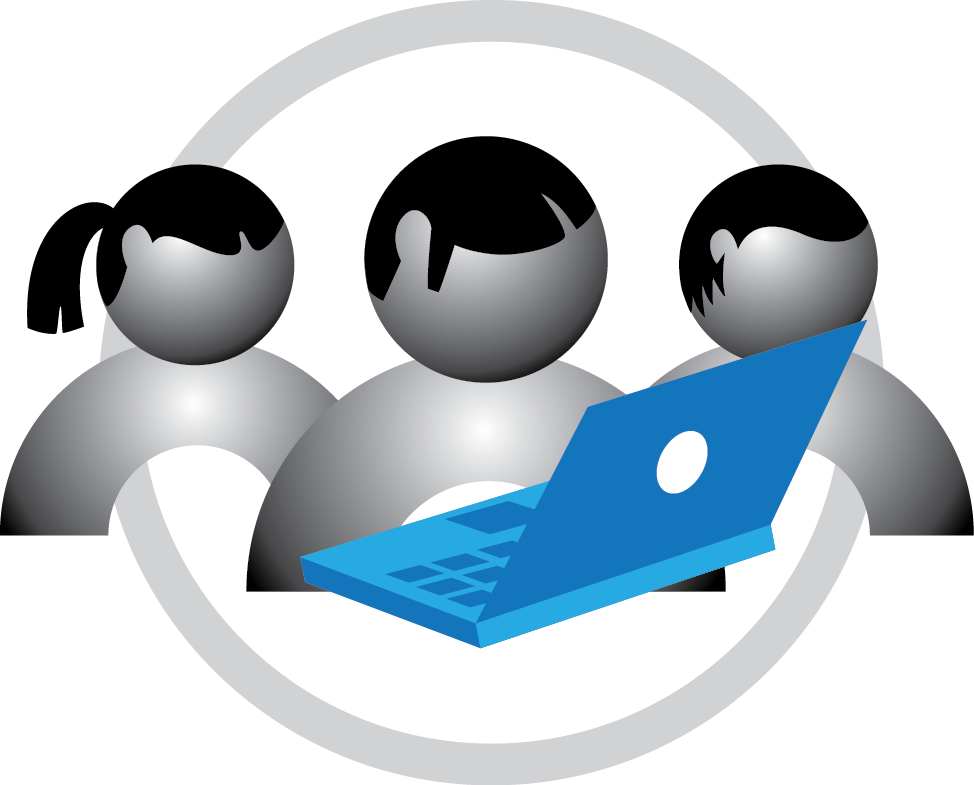 2017 Annual Update & 2017 - 2018 BOG Application Release
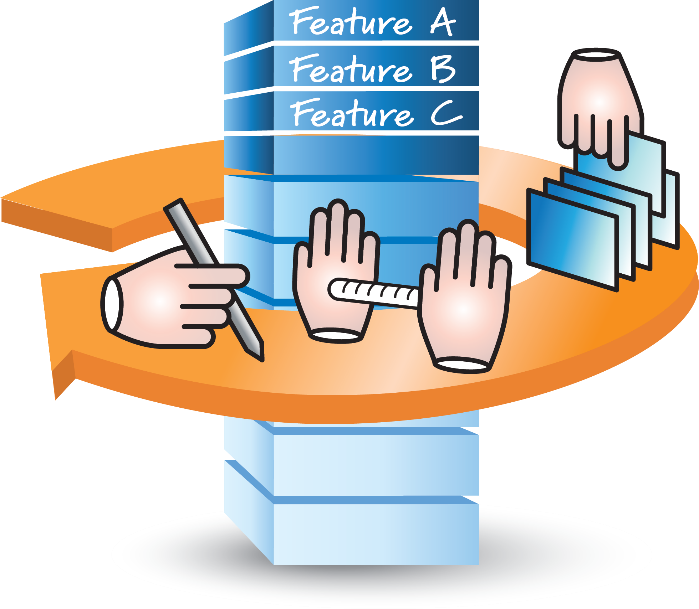 Production Release:  March 31, 2017
Maintenance window 6:00PM – 11:00PM
Students are notified on www.cccapply.org
Colleges are notified on www.ccctechnology.info
CCC Help Desk monitoring calls and emails
2017 Annual Update2017-2018 BOG Fee Waiver Application
Now Available!  Preview in Pilot Environment
New questions, logic & downloadable data fields for Homeless Youth (AB 801)
New BOG Eligibility algorithm:  Method D (based on Yes response to AB 801)
Standard annual updates to BOG Fee Waiver based on CCCCO approved paper app
Update to Method B Income Table (using 2015 Income for second year)
Dates fields updated; text updates
[Speaker Notes: Board of Governor’s enrollment fee waiver for all California Community Colleges]
2017-2018 BOG ApplicationNew Fields for Homeless Youth – AB 801
Identifies homeless youth under 25 for enrollment fee waiver
New Questions, Logic & Downloadable Data Fields in All Applications
OpenCCC Account:  New checkbox for “No Permanent Address”
All Applications:  New checkbox for “No Current Mailing Address”
BOG Fee Waiver Application:  New Y/N question “Pre-Determined Homeless”
All new AB 801 fields are downloadable
AB 801 in OpenCCC Account“No Permanent Address  Homeless” Checkbox
New Questions, Logic & Downloadable Data Fields
Checkbox for “No Permanent Address – Homeless”
IF ”Yes” – removed validation
IF “Yes” – Defaults Yes on residency question
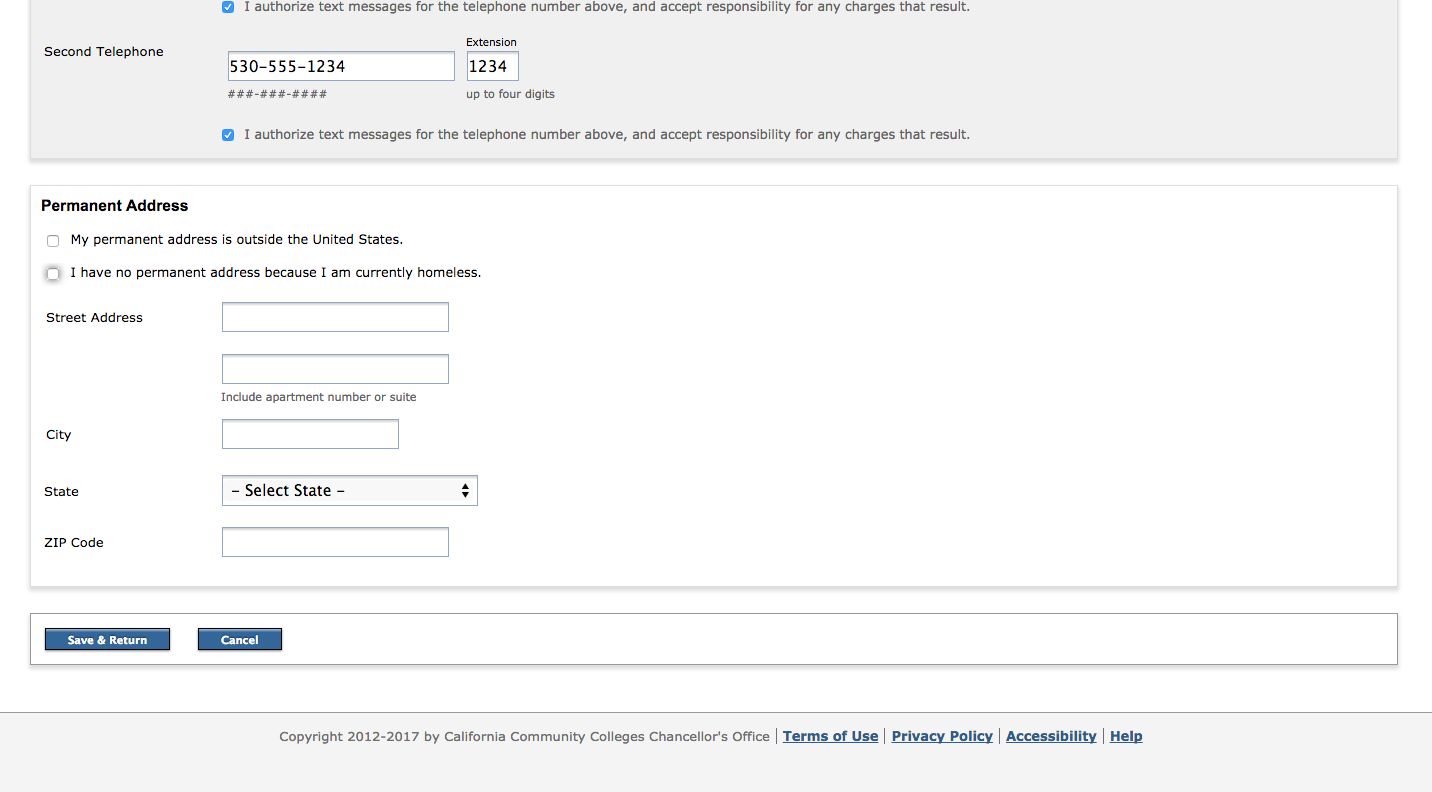 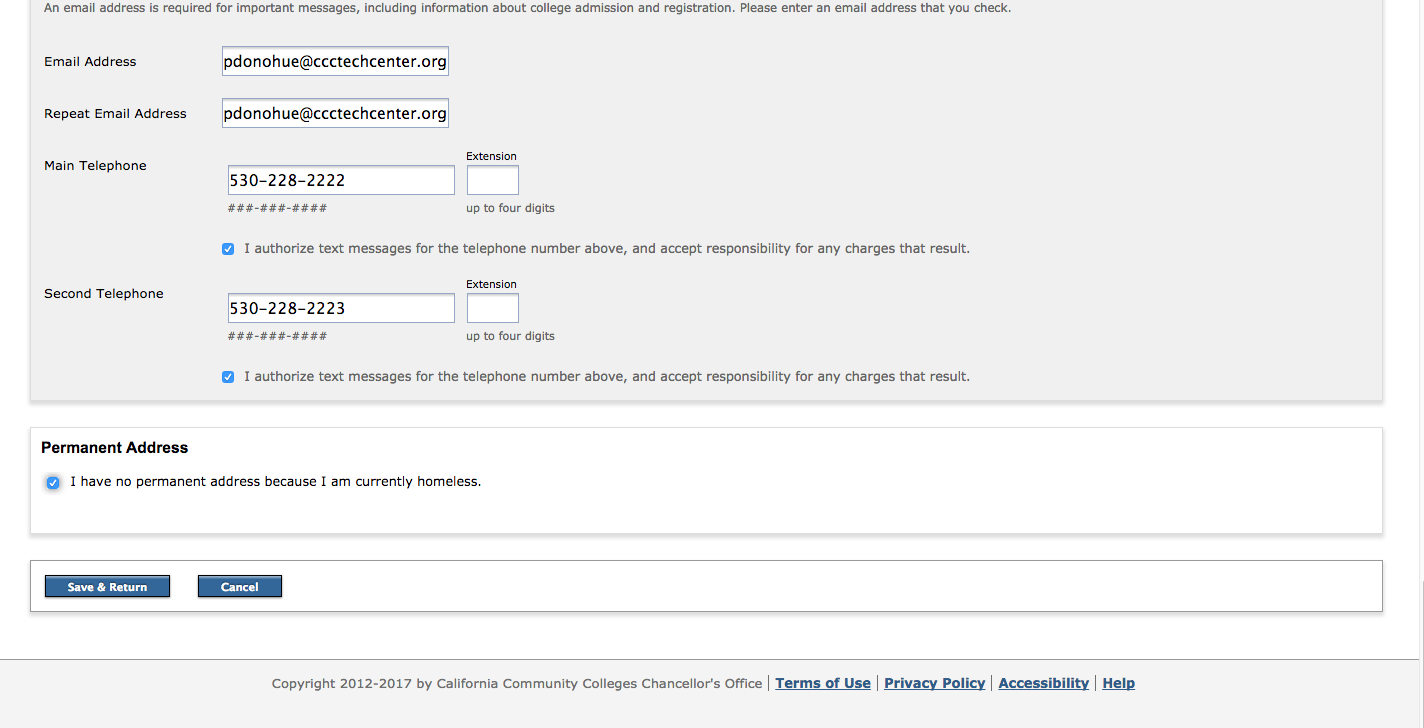 New Question on Application Year PageAB 801 in BOG Fee Waiver Application
Identified homeless youth under 25 for Financial Aid eligibility
New residency section question = “Determined Homeless” 
Triggers skip logic to Consent & Submit
New BOG Method D eligibility logic
Downloadable field
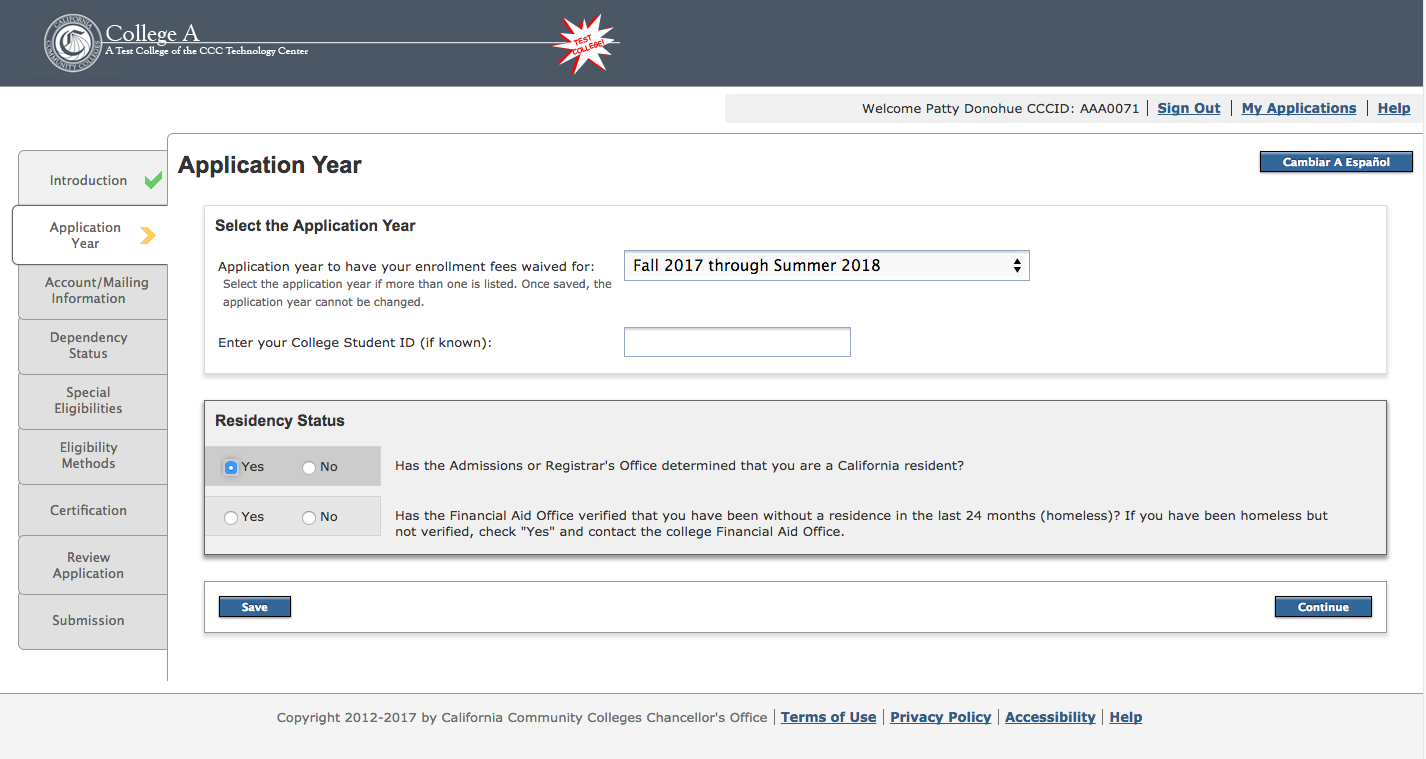 New Question on Application Year PageAB 801 in BOG Fee Waiver Application
New question only appears if applicant is under 25 years of age
New residency section question = “Determined Homeless” 
If “Yes” - Triggers skip logic to Consent & Submit
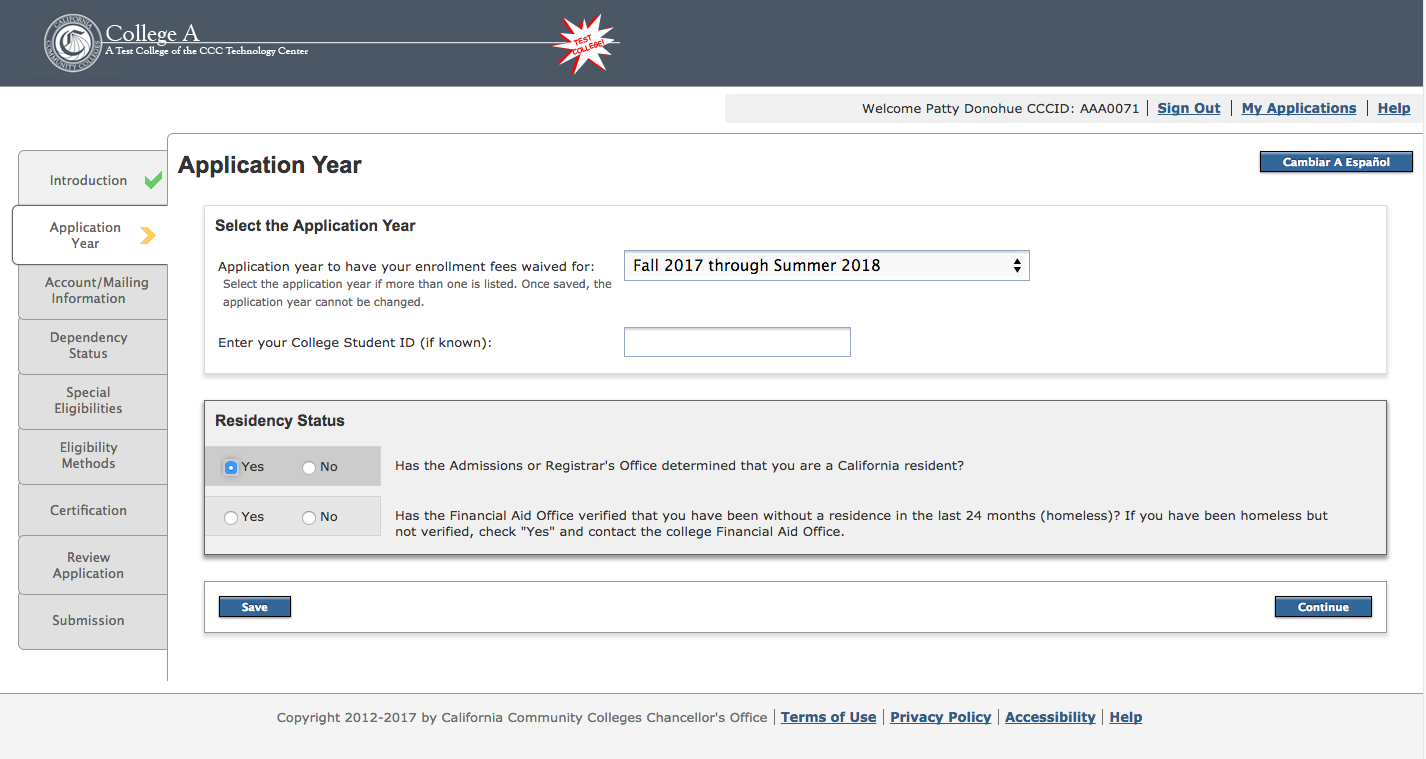 AB 801 in All Applications“No Current Mailing Address” Checkbox
Appears in Account & Mailing Information page summary
Appears on Review Application page & Submitted App PDF
New ”No Current Mailing Address” checkbox question & data field
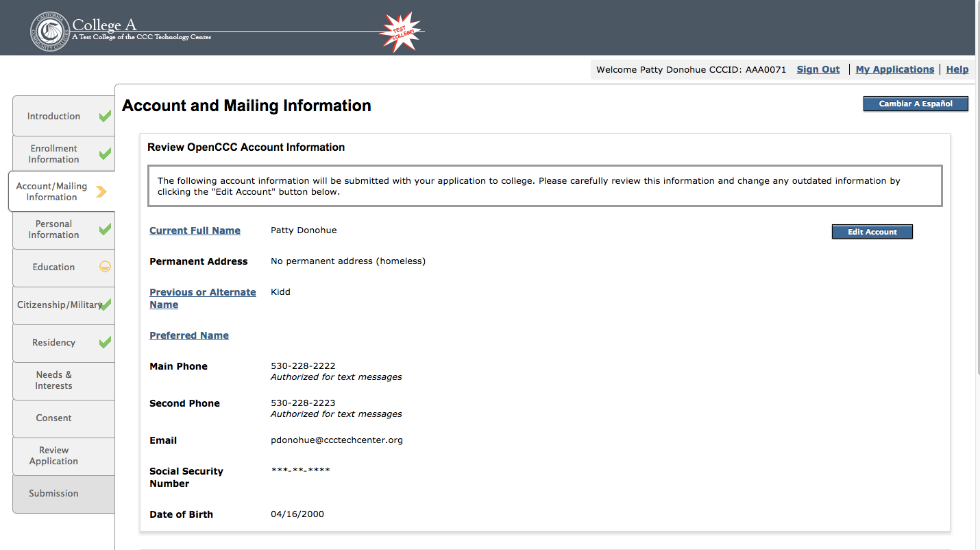 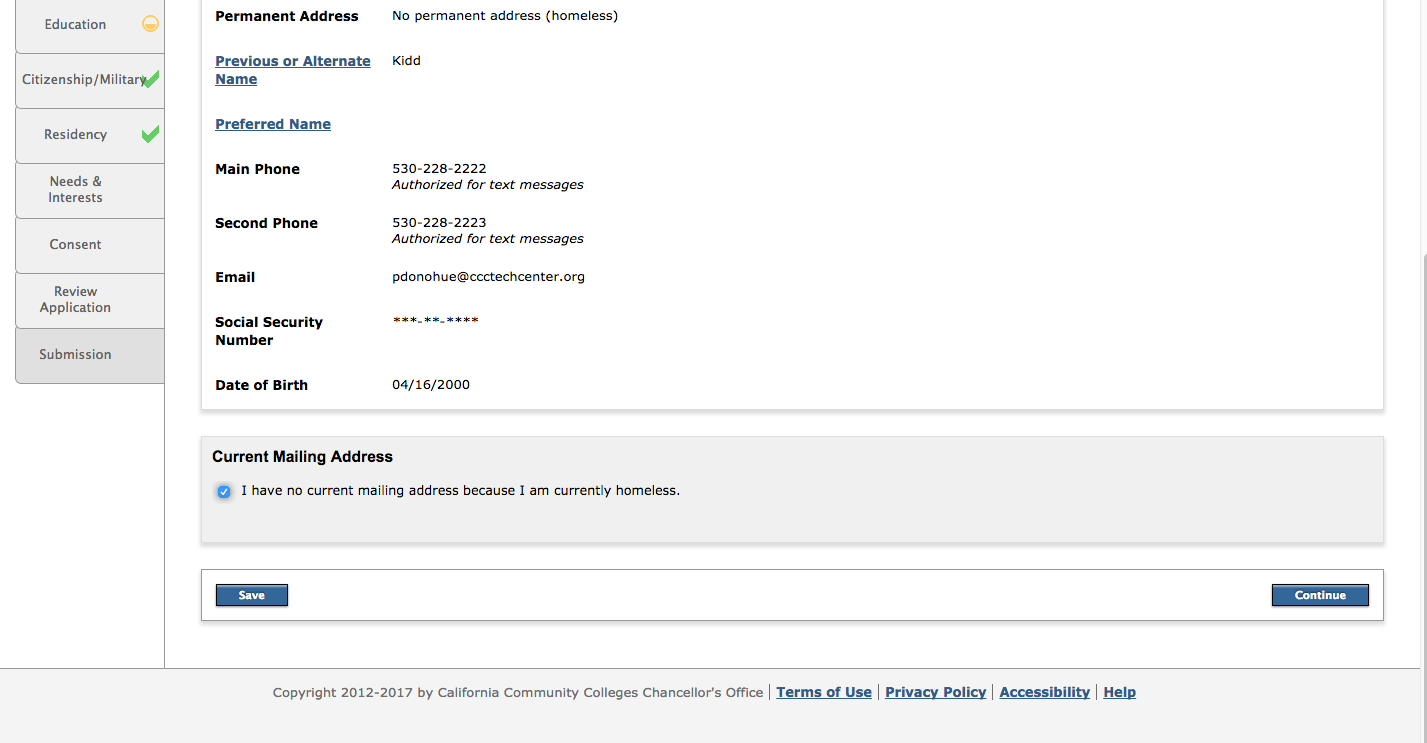 BOG Implementation Project
No Supplemental Questions to set up
No Terms, No Majors, 
No extra server restarts for branding
No new learning curve for setting up Rules
Uses same URLs to Report Center & Administrator
Takes less time & fewer resources than
setting up the Standard Application
[Speaker Notes: BOG Data Fields]
BOG Implementation Project
Shibboleth IdP is already setup for authentication
Download Client is already installed
Portal branding image is already in place
Use the same URLs to    Administrator & Report Center
Contract/MOU already completed
Applications can be exported from Report Center immediately
These tasks are already completed!
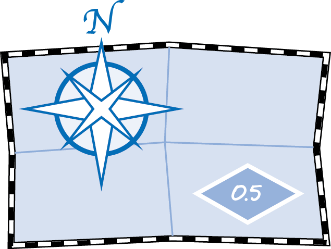 2017 – 2018
New Administrator 2.0
Roadmap
New CCC Administrator for all CCC Applications
Spring Boot / ReAct technology
Mobile-device friendly
Enhanced functionality for BOG applications (Toggle BOG Year on/off)
Centralized SSO Authentication
Release September 2017
[Speaker Notes: Research Projects
Future:  CCC Report Center Upgrade
Research Projects]
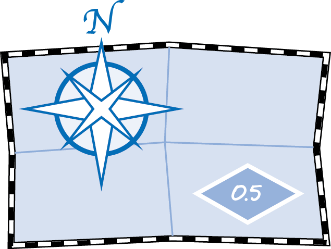 2018 – 2019
New BOG Application
Roadmap
Universal Form Builder
Multiple Languages
Mobile device friendly design
WCAG 2.0 AA accessible design
Integration with Project Glue
Universal Form Builder Technology
Skip logic for Method A – D
Phased integrated with MyPath
Start development on BOG 2018
Intuitive Skip Logic based on BOG eligibility algorithms

Integration with Project Glue
Universal Form Builder Technology
Skip logic for Method A – D
Phased integrated with MyPath
CCCHelp.info
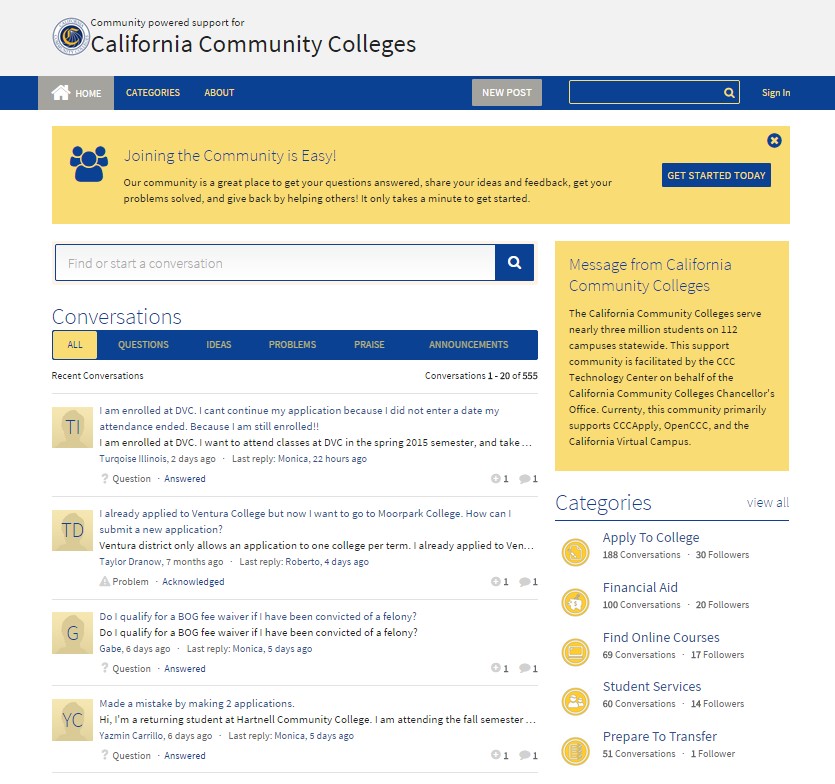 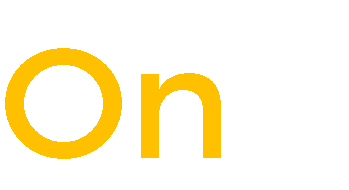 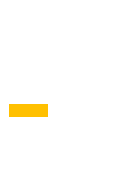 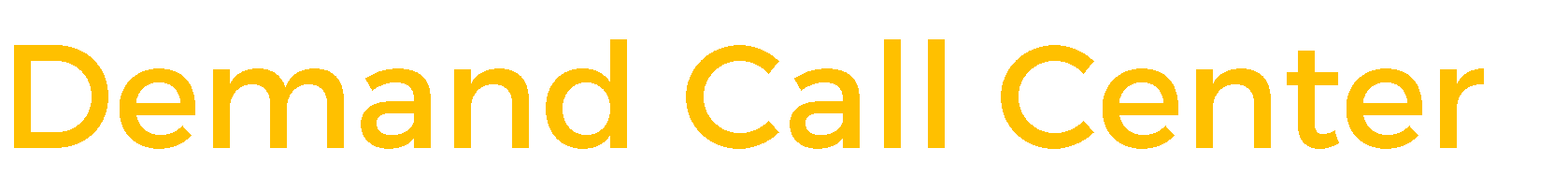 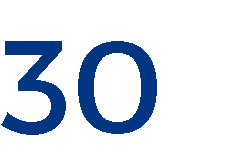 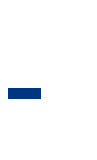 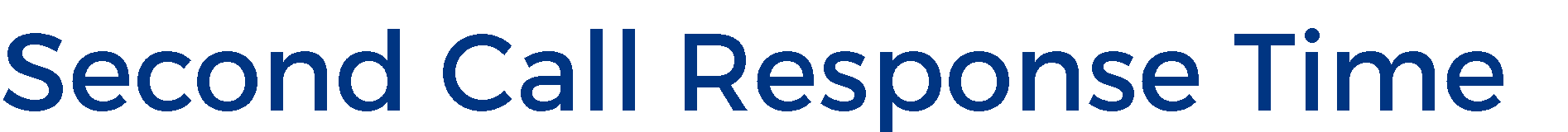 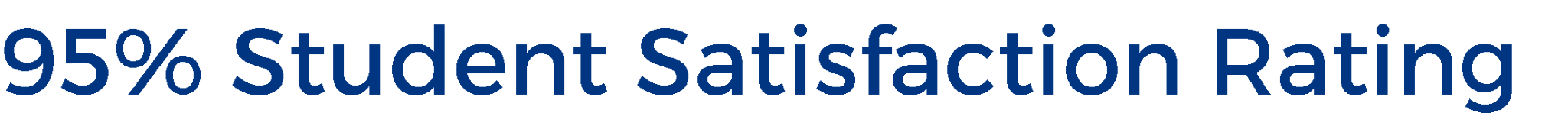 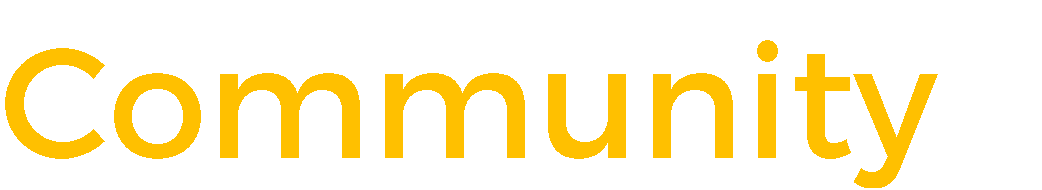 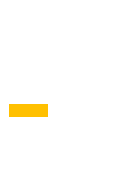 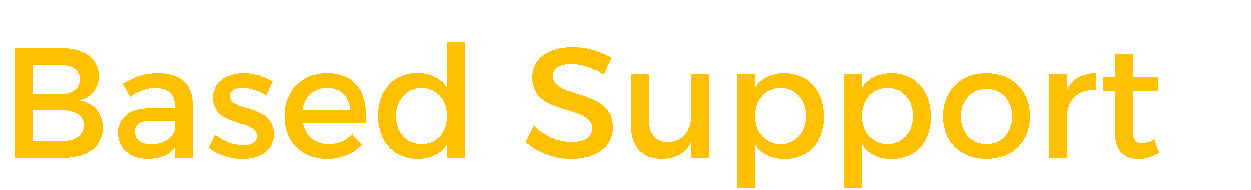 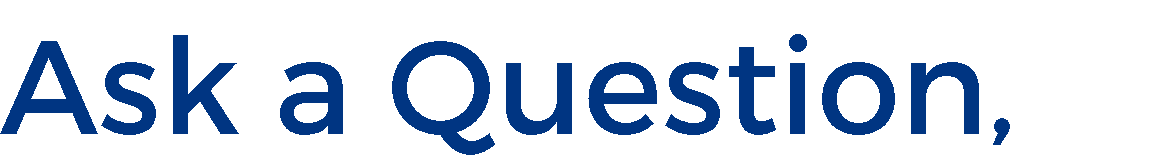 •
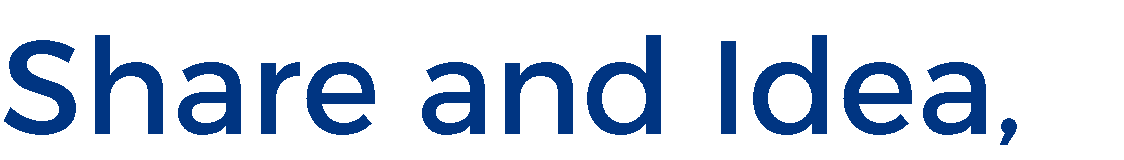 •
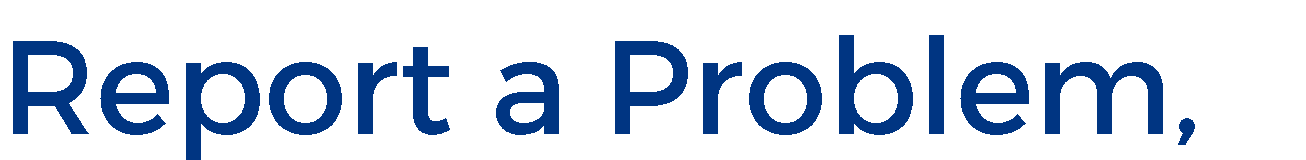 •
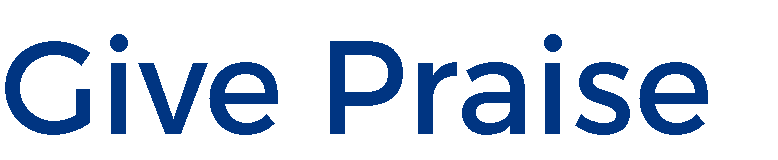 •
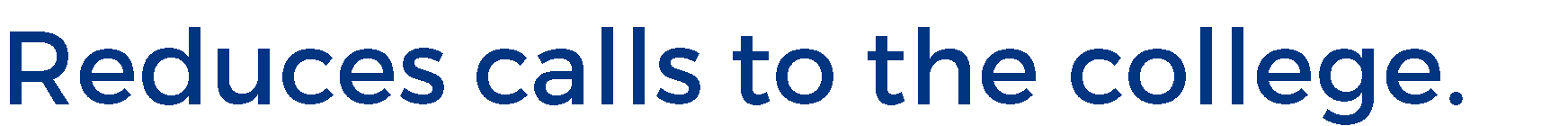 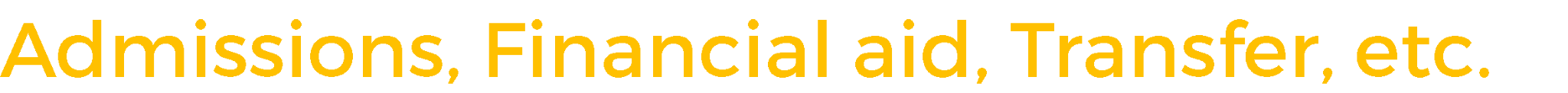 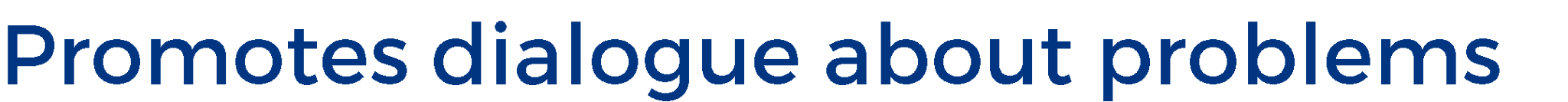 [Speaker Notes: OpenCCC Helpdesk - Xerox Rep Mon- Sunday 7AM - Midnight
Online HELP - community-sourced help also manned by CCC Tech Center support team.]
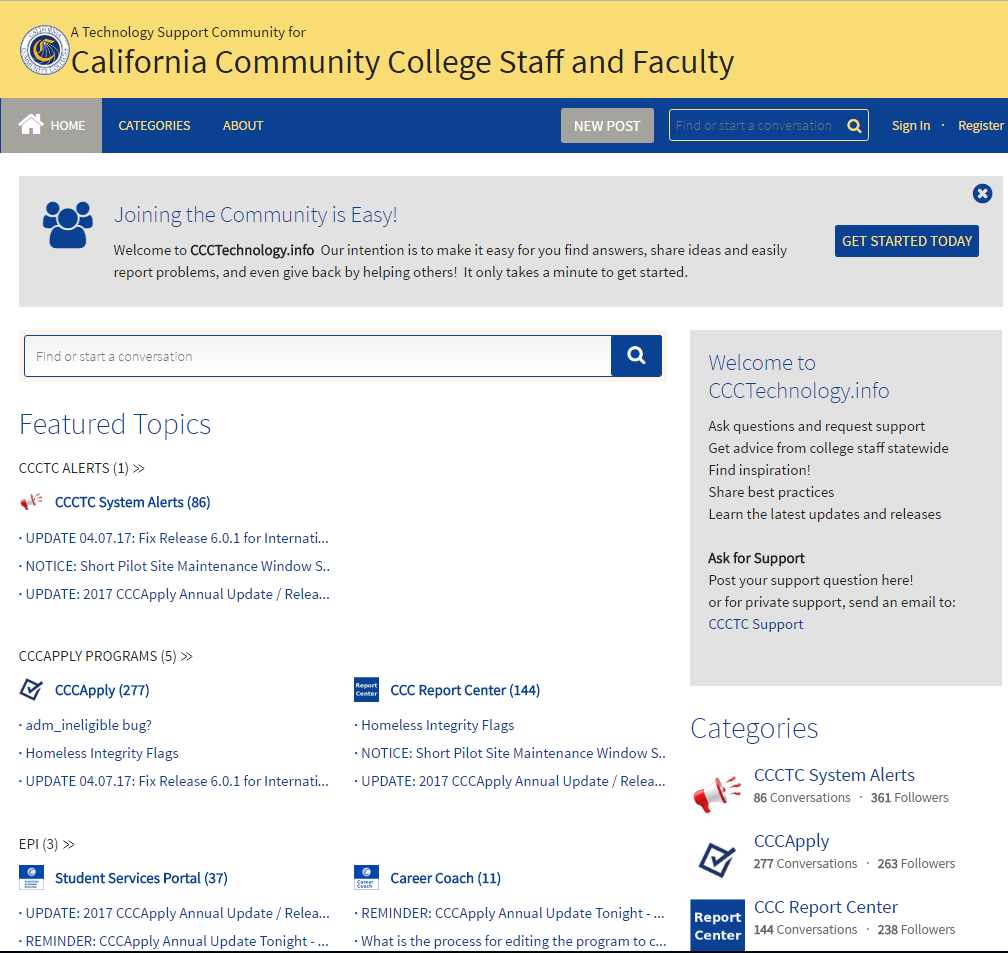 www.CCCTechnology.info
Ask questions and request support
Get advice from college staff statewide
Find inspiration!
Share best practices
Learn the latest updates and releases
for private support, send an email to: CCCTC Support
Thank you!
Contact:

Bryan Dickason
Specialist – Student Financial Aid
CCC Chancellor's Office
916-323-5952
bdickason@cccco.edu
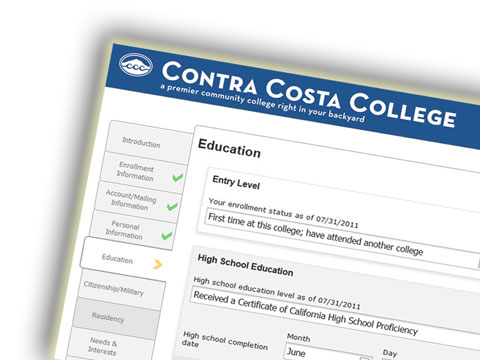